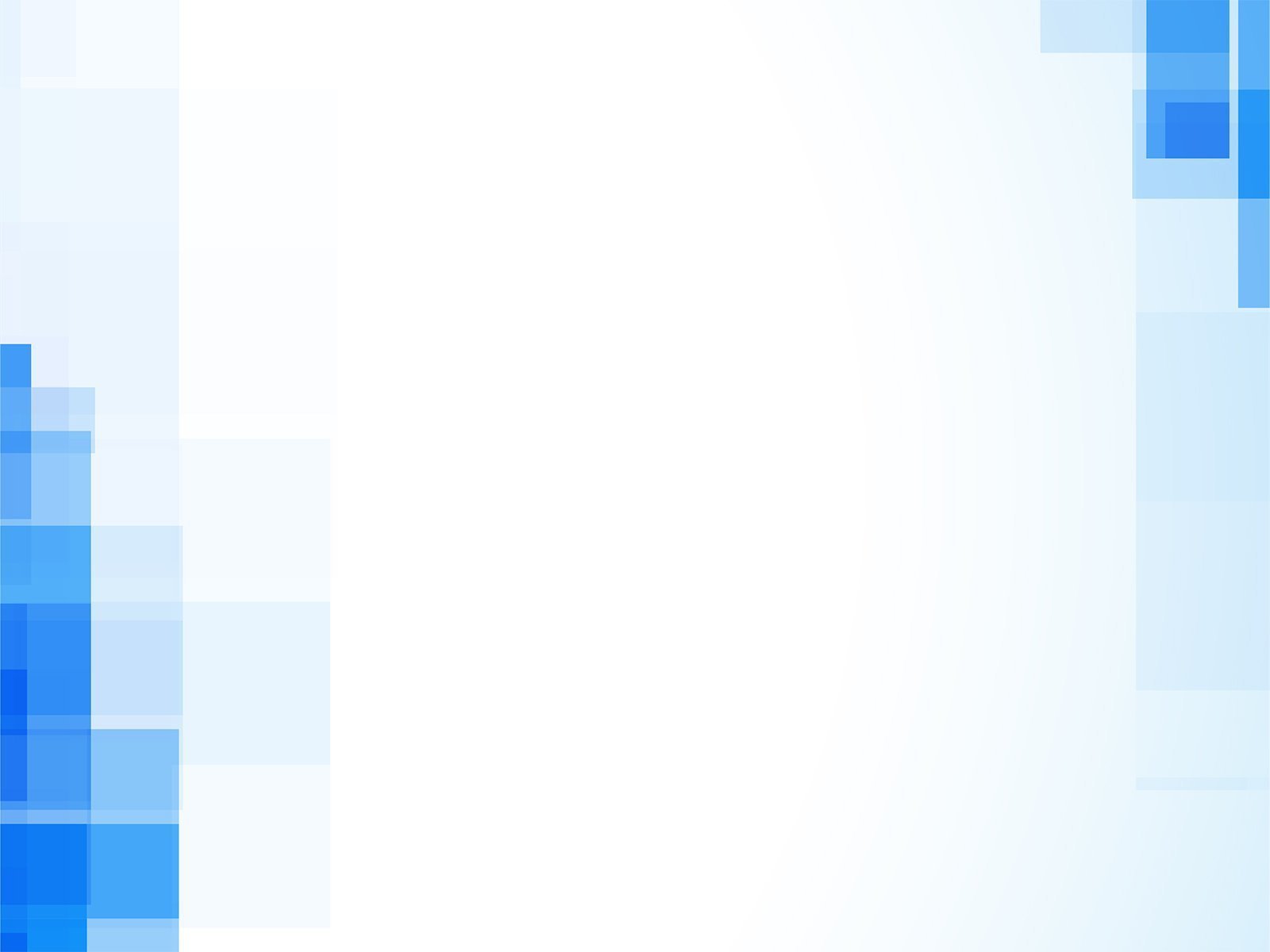 Областной конкурс поэзии 
«Тіл – тірегі елімнің»
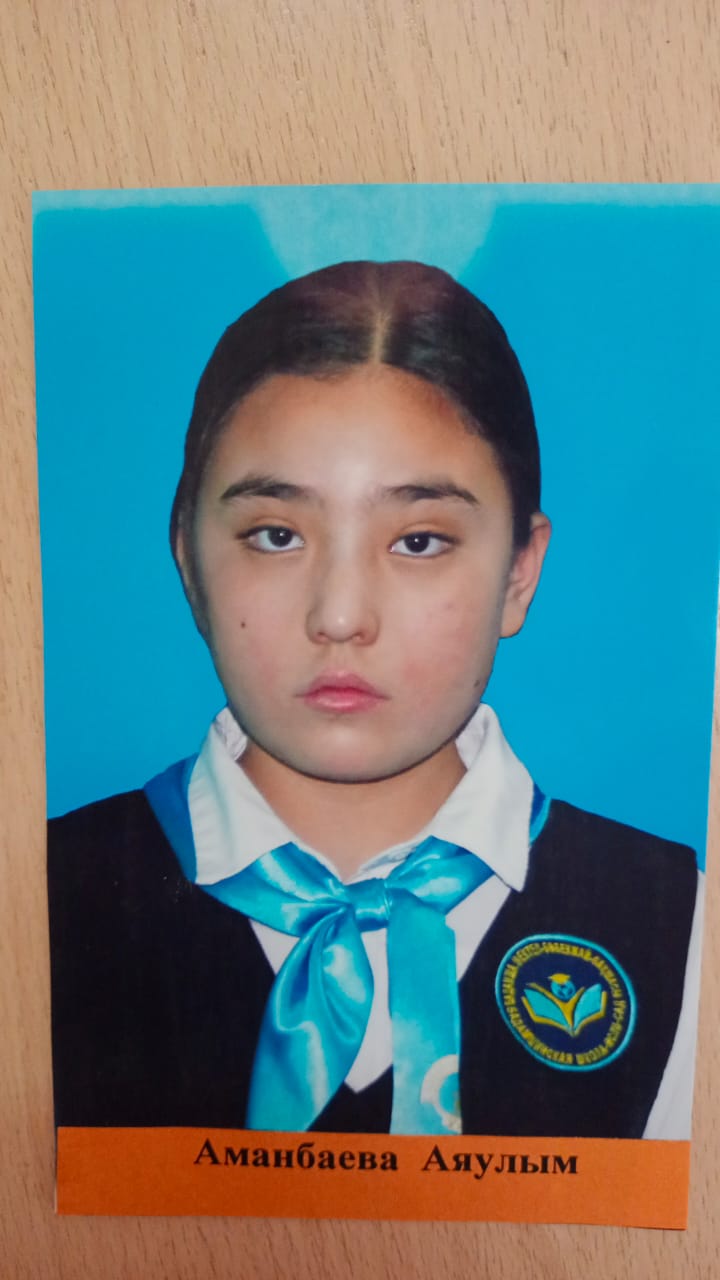 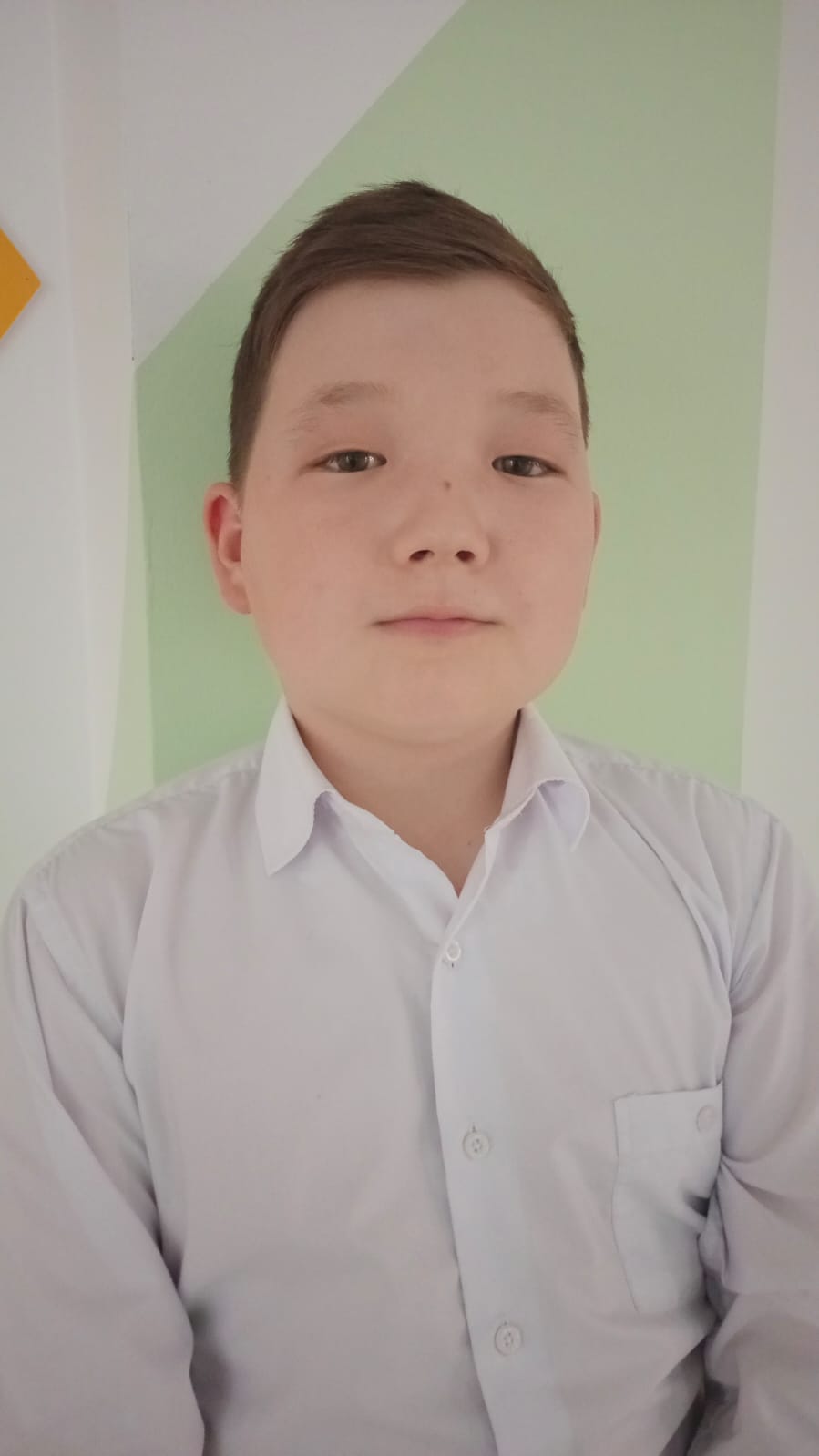 Аманбаева Аяулым 6 класс ІІІ место, руководитель Баенова ЭЕ
Курманбаев Айдын, 6 класс ІІІ место, руководитель Мухамеджанова ГН